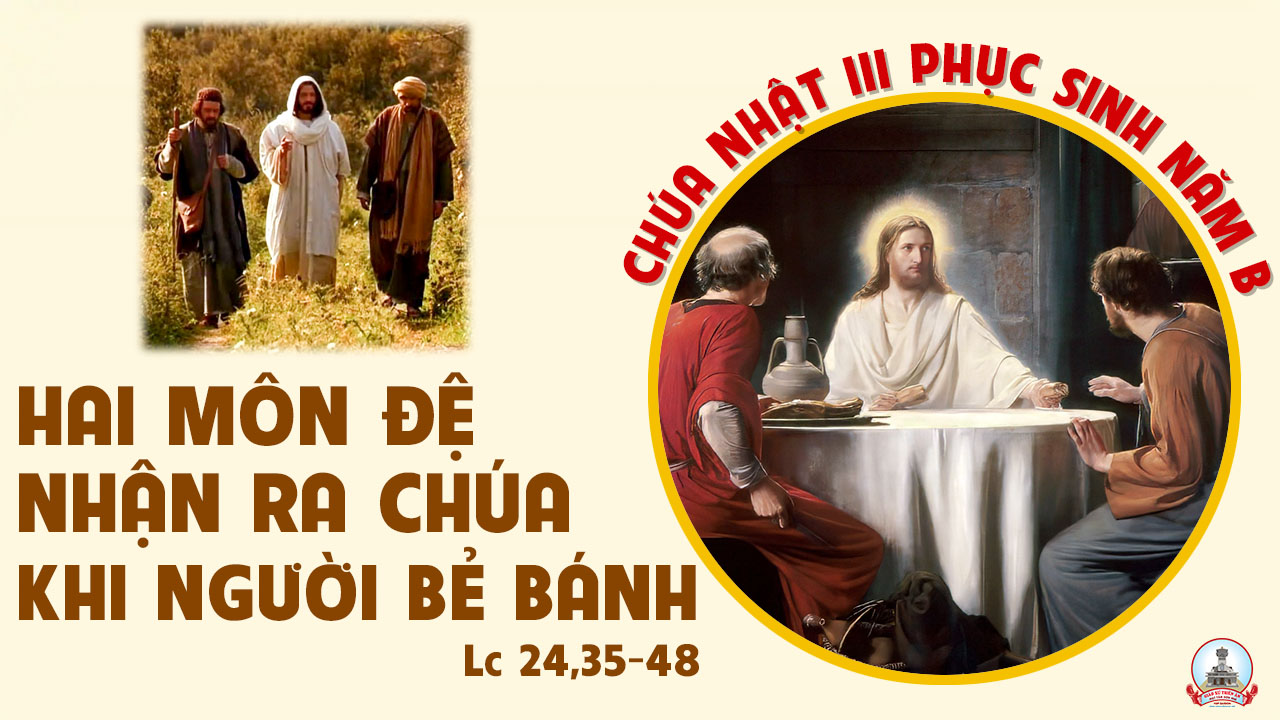 Tập Hát Cộng Đoàn
Đk: Lạy Chúa, xin chiếu ánh Thiên Nhan trên mình chúng con.
Alleluia-Alleluia:
Lạy Chúa Giêsu, xin giải thích Kinh Thánh cho chúng con, khiến lòng chúng con bừng cháy lên khi nghe Chúa phán dạy.
Alleluia…
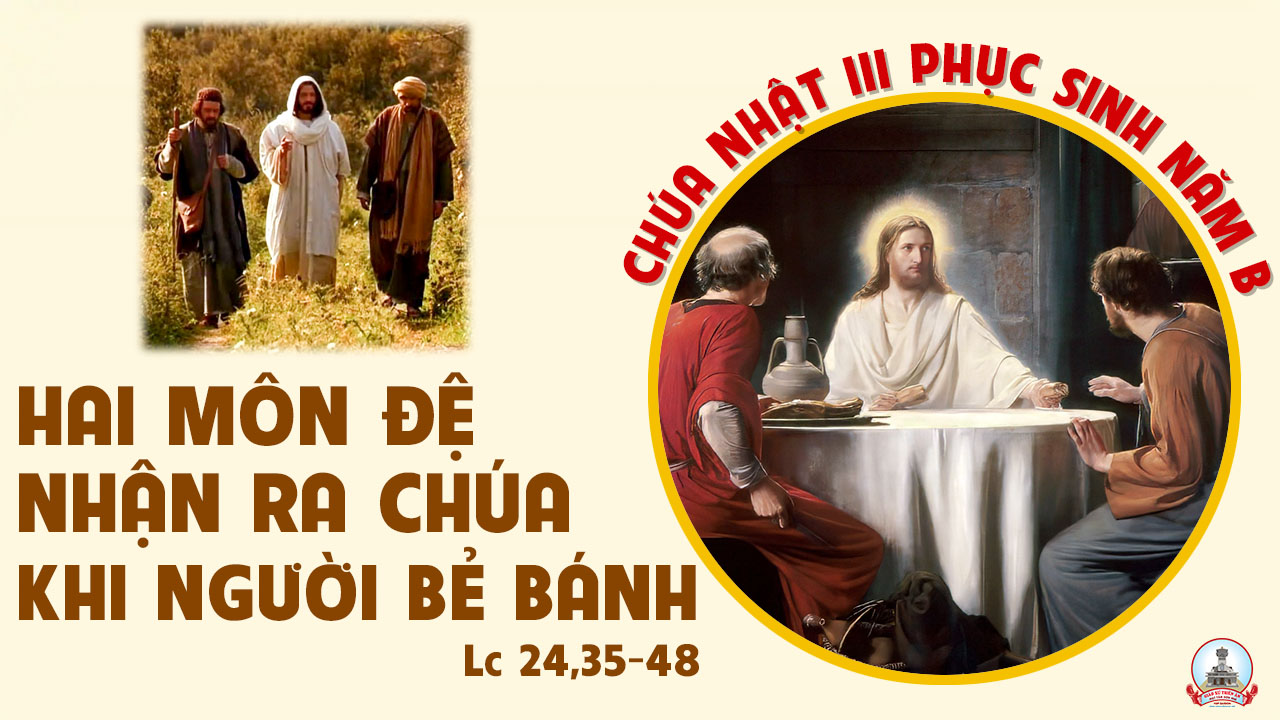 Ca nhập lễ 
Nào Ta Hân Hoan
Phương Mi
Đk: Nào ta hân hoan vào cung thánh Chúa tấu vang cung đàn mừng chúc không ngơi. Hòa trong câu ca nhịp chân tiến bước sánh vai tiến về đền thánh Chúa Trời.
Tk: Chúc khen Ngài nhân loại muôn phương. Dâng lên Ngài niềm tin kính mến. Ca khen Chúa khắp chốn muôn nơi. Vạn vật hỡi tán dương Danh Ngài.
Đk: Nào ta hân hoan vào cung thánh Chúa tấu vang cung đàn mừng chúc không ngơi. Hòa trong câu ca nhịp chân tiến bước sánh vai tiến về đền thánh Chúa Trời.
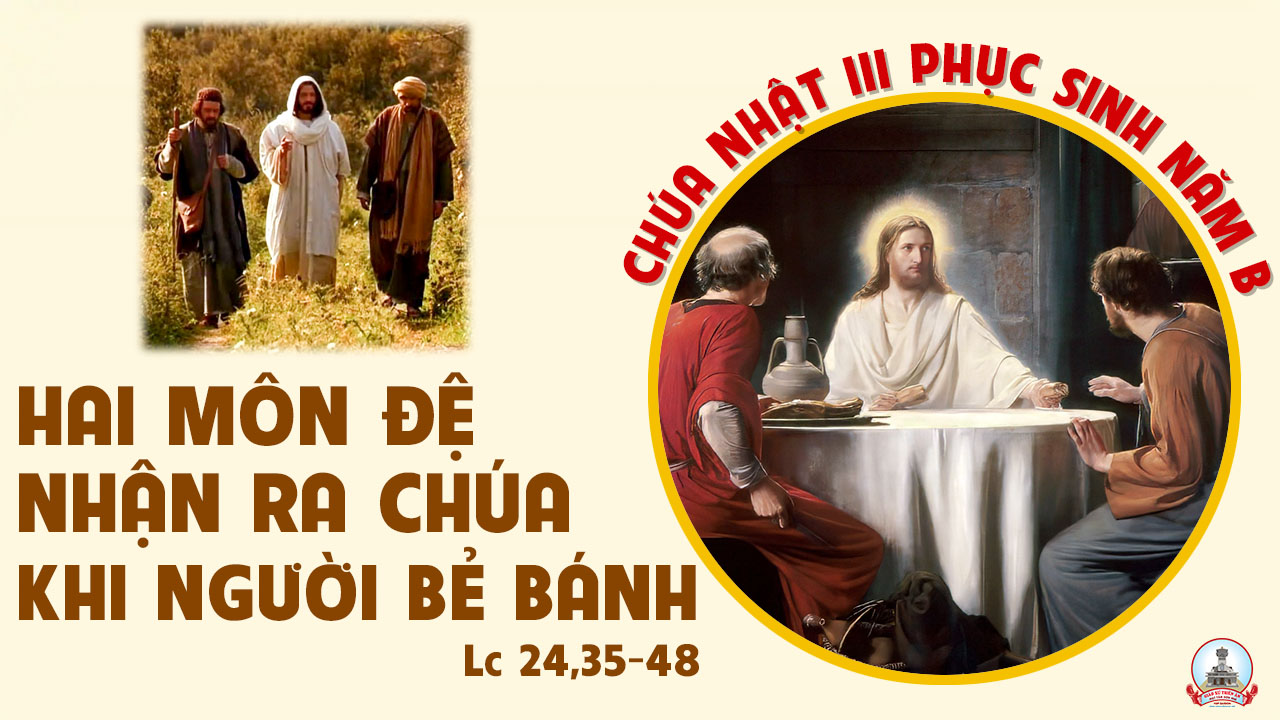 KINH VINH DANH
Chủ tế: Vinh danh Thiên Chúa trên các tầng trời.A+B: Và bình an dưới thế cho người thiện tâm.
A: Chúng con ca ngợi Chúa.
B: Chúng con chúc tụng Chúa. A: Chúng con thờ lạy Chúa. 
B: Chúng con tôn vinh Chúa.
A: Chúng con cảm tạ Chúa vì vinh quang cao cả Chúa.
B: Lạy Chúa là Thiên Chúa, là Vua trên trời, là Chúa Cha toàn năng.
A: Lạy con một Thiên Chúa,
Chúa Giêsu Kitô.
B: Lạy Chúa là Thiên Chúa, là Chiên Thiên Chúa là Con Đức Chúa Cha.
A: Chúa xóa tội trần gian, xin thương xót chúng con.
B: Chúa xóa tội trần gian, xin nhậm lời chúng con cầu khẩn.
A: Chúa ngự bên hữu Đức Chúa Cha, xin thương xót chúng con.
B: Vì lạy Chúa Giêsu Kitô, chỉ có Chúa là Đấng Thánh.
Chỉ có Chúa là Chúa, chỉ có Chúa là đấng tối cao.
A+B: Cùng Đức Chúa Thánh Thần trong vinh quang Đức Chúa Cha. 
Amen.
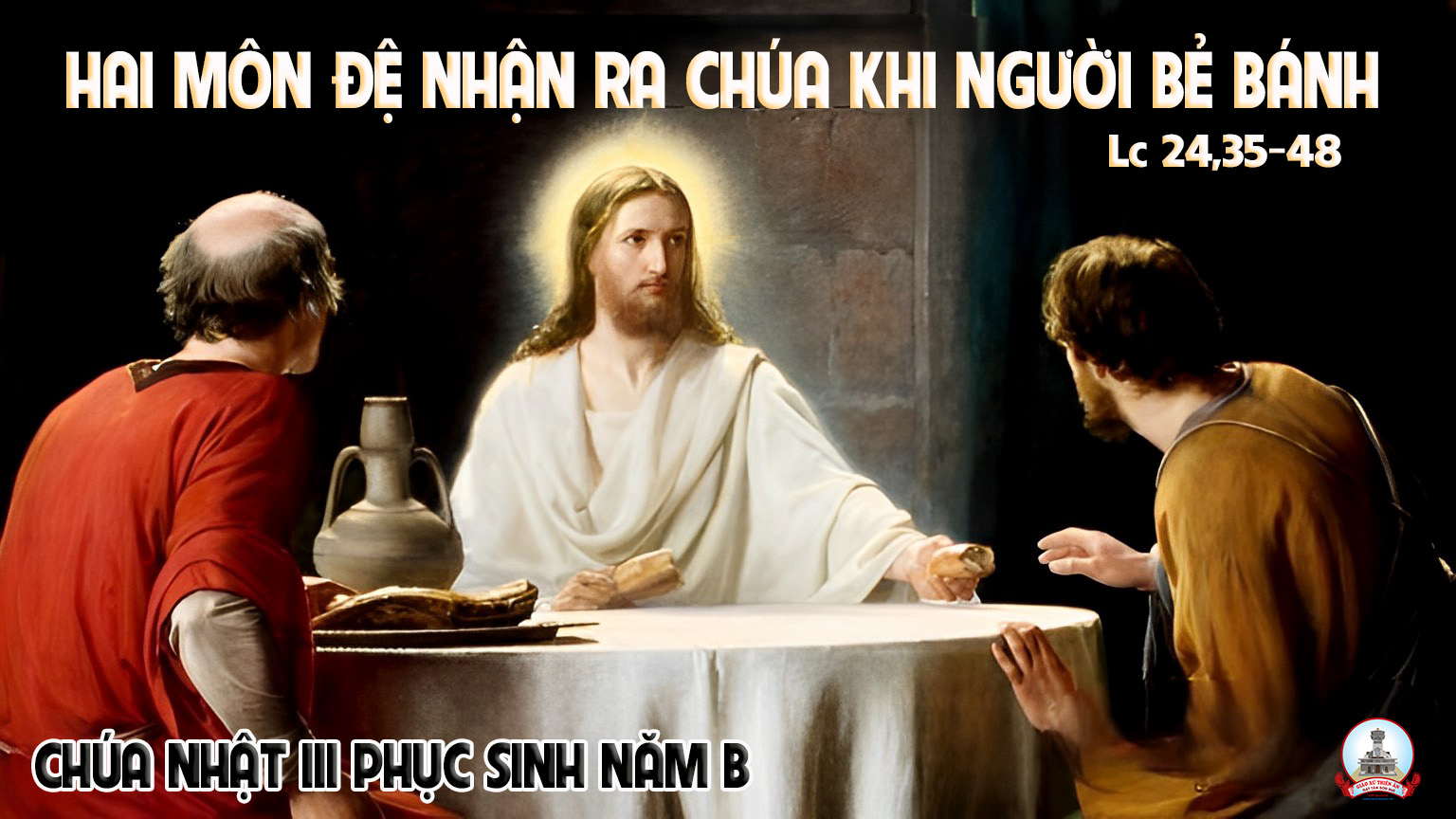 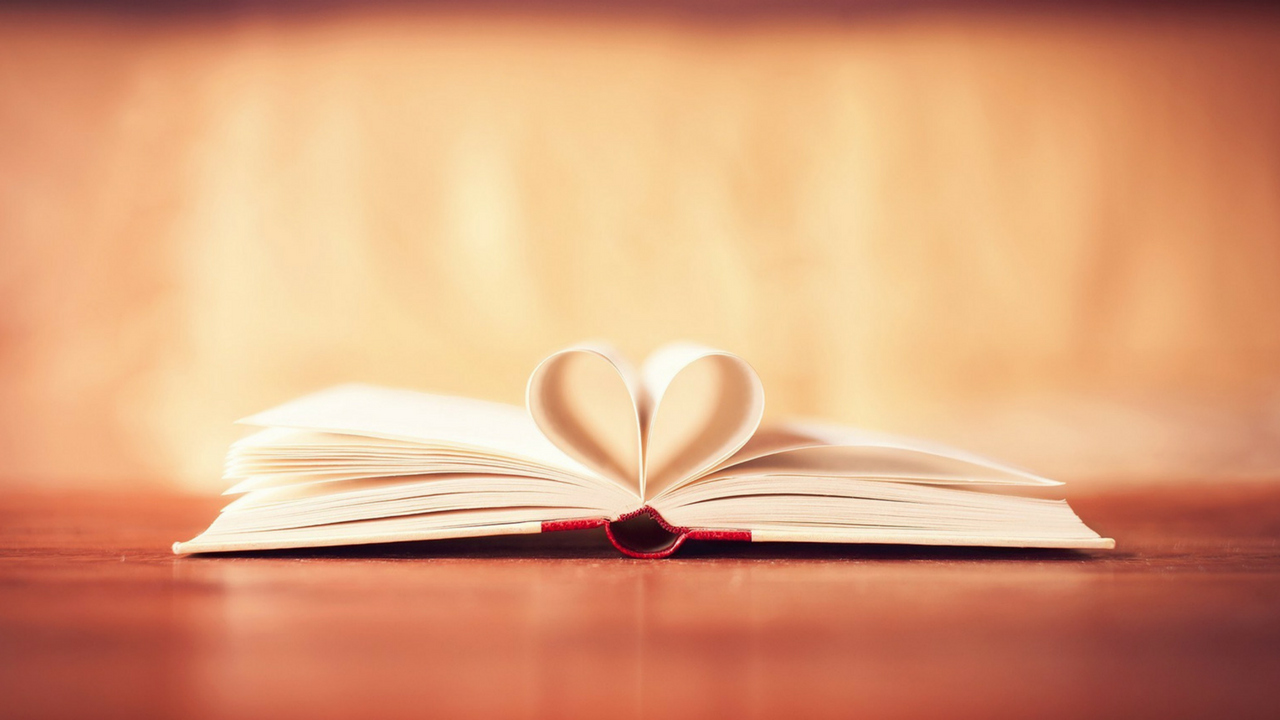 Anh em đã giết Đấng khơi nguồn sự sống, 
nhưng Thiên Chúa đã làm cho Người trỗi dậy từ cõi chết.
Bài Đọc 1
Bài trích sách công vụ Tông Đồ
THÁNH VỊNH 4CHÚA NHẬT III PHỤC SINHNĂM BLM KIM LONG03 Câu
Đk: Lạy Chúa, xin chiếu ánh Thiên Nhan trên mình chúng con.
Tk1: Vạn lạy Chúa con khấn xin Ngài, đèn trời soi xét, ngày nguy khốn này con kêu, Ngài thương tình giải thoát.
**: Này phàm nhân cho đến bao giờ lòng còn chai đá, còn ưa thích truyện hư không chạy theo điều hão huyền.
Đk: Lạy Chúa, xin chiếu ánh Thiên Nhan trên mình chúng con.
Tk2: Hãy nhận biết Thiên Chúa yêu vì người nào trung hiếu. Lời con mới vừa kêu lên, Ngài thương tình trả đáp.
**: Này người ơi mau hãy run sợ, đừng phạm tội nữa, nằm yên đó hồi tâm đi, và tin cậy Chúa Trời.
Đk: Lạy Chúa, xin chiếu ánh Thiên Nhan trên mình chúng con.
Tk3: Nhiều người nói: ai sẽ ban tặng một đời hạnh phúc. Phần con vẫn chỉ trông mong Thần nhan Ngài tỏa sáng.
**: Lòng mừng vui hơn lúc thiên hạ được mùa lúa mới, nhờ ơn Chúa dủ thương con, tặng ban đầy phước lộc.
Đk: Lạy Chúa, xin chiếu ánh Thiên Nhan trên mình chúng con.
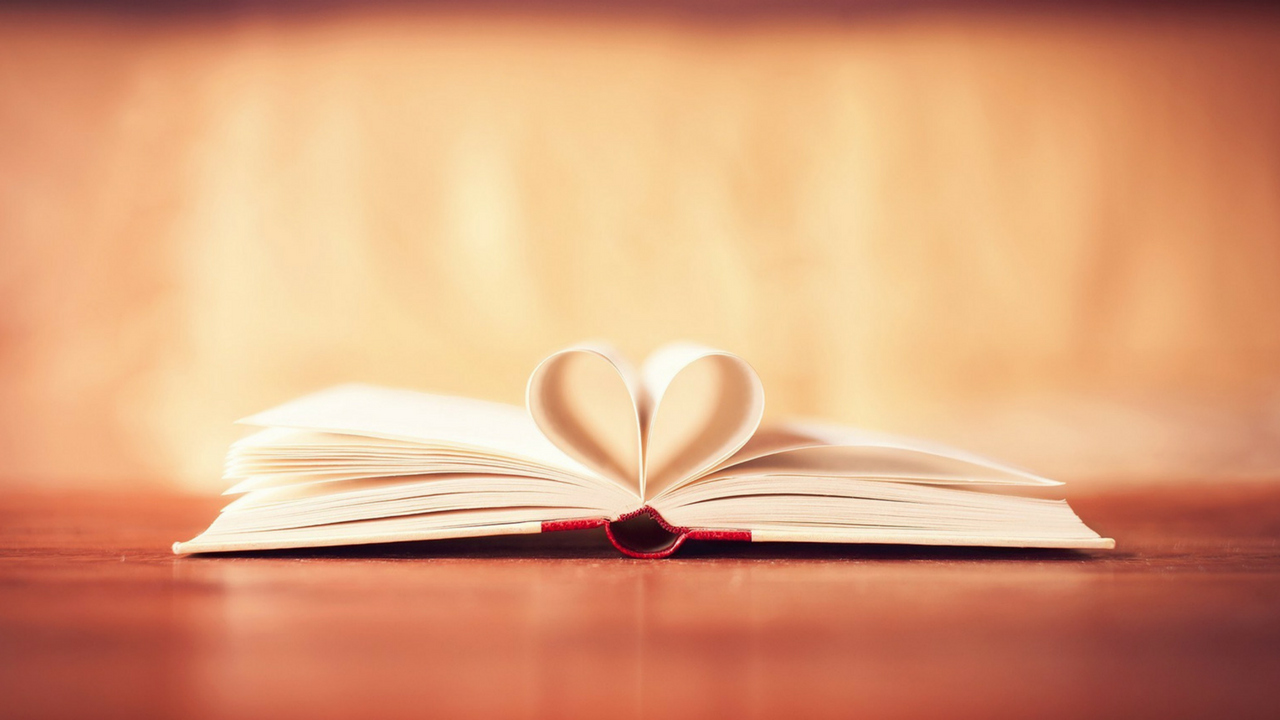 Chính Đức Giê-su Ki-tô
là của lễ đền bù tội lỗi chúng ta,
và tội lỗi cả thế gian nữa.
Bài Đọc 2
Bài trích thư thứ nhất của thánh Gio-an tông đồ.
Alleluia-Alleluia:
Lạy Chúa Giêsu, xin giải thích Kinh Thánh cho chúng con, khiến lòng chúng con bừng cháy lên khi nghe Chúa phán dạy.
Alleluia…
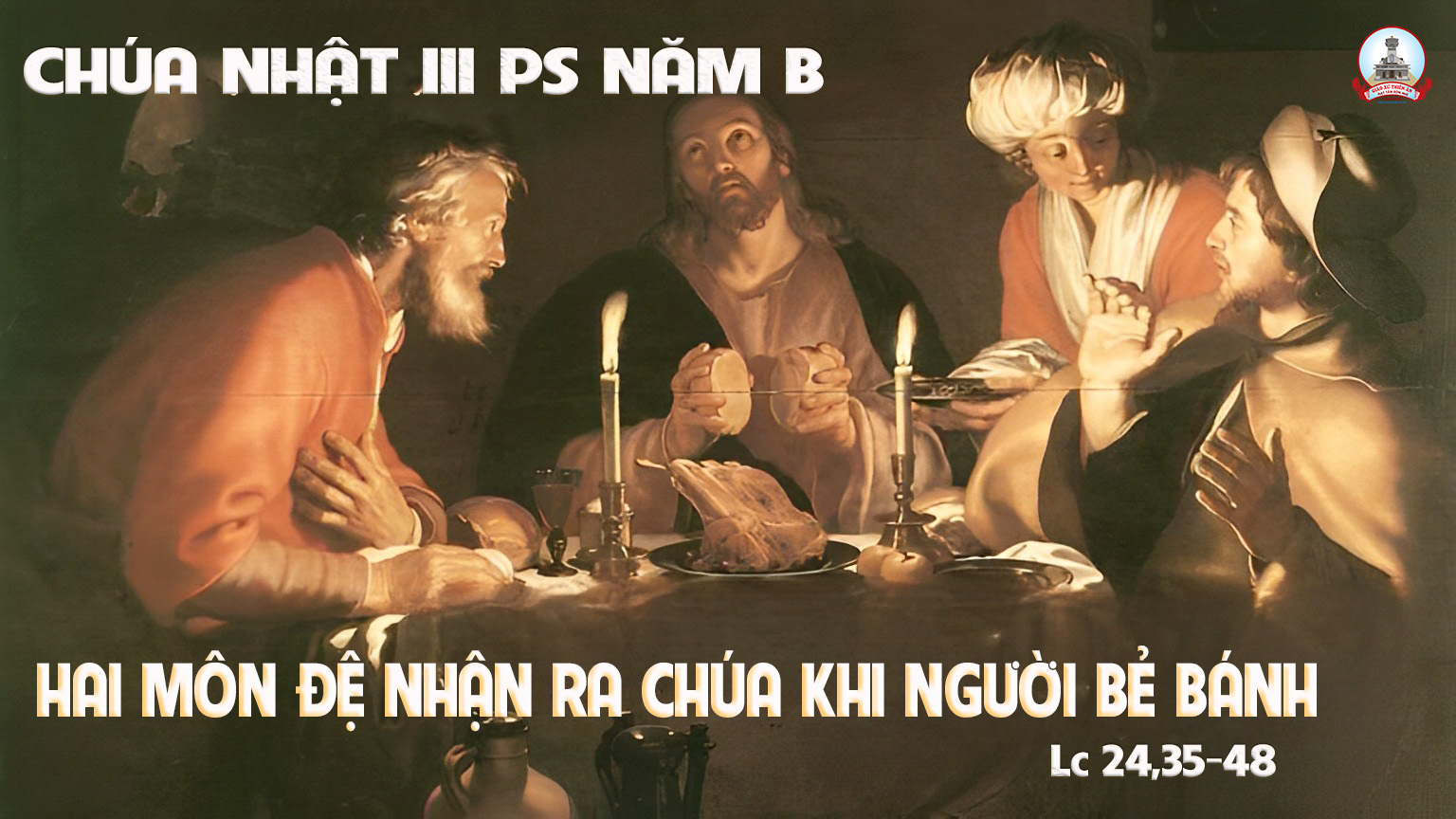 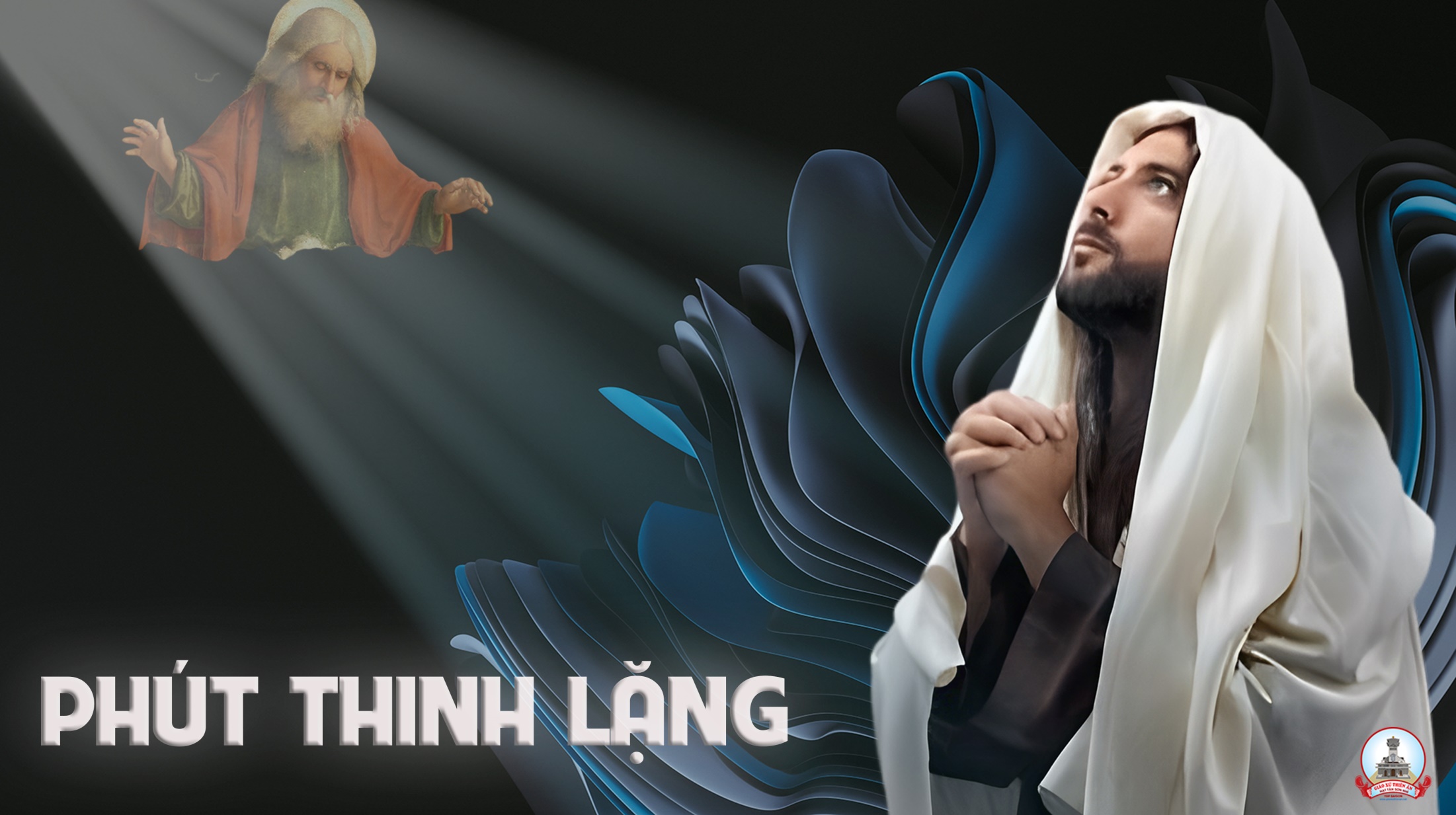 KINH TIN KÍNH
Tôi tin kính một Thiên Chúa là Cha toàn năng, Đấng tạo thành trời đất, muôn vật hữu hình và vô hình.
Tôi tin kính một Chúa Giêsu Kitô, Con Một Thiên Chúa, Sinh bởi Đức Chúa Cha từ trước muôn đời.
Người là Thiên Chúa bởi Thiên Chúa, Ánh Sáng bởi Ánh Sáng, Thiên Chúa thật bởi Thiên Chúa thật,
được sinh ra mà không phải được tạo thành, đồng bản thể với Đức Chúa Cha: nhờ Người mà muôn vật được tạo thành.
Vì loài người chúng ta và để cứu độ chúng ta, Người đã từ trời xuống thế.
Bởi phép Đức Chúa Thánh Thần, Người đã nhập thể trong lòng Trinh Nữ Maria, và đã làm người.
Người chịu đóng đinh vào thập giá vì chúng ta, thời quan Phongxiô Philatô; Người chịu khổ hình và mai táng, ngày thứ ba Người sống lại như lời Thánh Kinh.
Người lên trời, ngự bên hữu Đức Chúa Cha, và Người sẽ lại đến trong vinh quang để phán xét kẻ sống và kẻ chết, Nước Người sẽ không bao giờ cùng.
Tôi tin kính Đức Chúa Thánh Thần là Thiên Chúa và là Đấng ban sự sống, Người bởi Đức Chúa Cha và Đức Chúa Con mà ra,
Người được phụng thờ và tôn vinh cùng với Đức Chúa Cha và Đức Chúa Con: Người đã dùng các tiên tri mà phán dạy.
Tôi tin Hội Thánh duy nhất thánh thiện công giáo và tông truyền.
Tôi tuyên xưng có một Phép Rửa để tha tội. Tôi trông đợi kẻ chết sống lại và sự sống đời sau. Amen.
LỜI NGUYỆN TÍN HỮU
Chúa Giêsu đã sống lại và có mặt ở khắp mọi nơi, Ngài cùng đi với chúng ta trên mọi nẻo đường đời, âm thầm ban muôn ơn lành hồn xác. Tin tưởng vào sự hiện diện của Chúa trong cuộc đời mình, chúng ta cùng dâng lời cầu xin
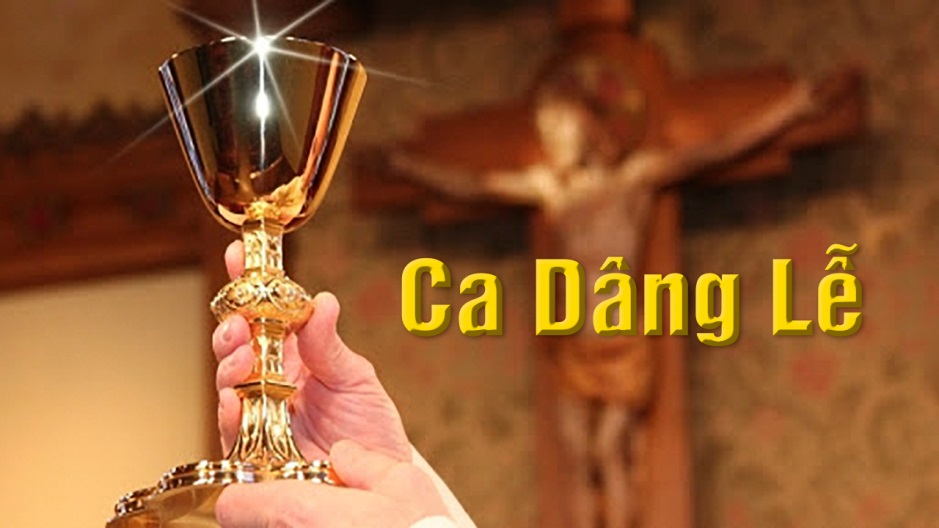 Ca Dâng Lễ 
 Con Xin Dâng
Lm. Nguyễn Duy
Đk: Dâng lên Chúa rượu bánh này. Nguyện dâng Chúa trọn đời sống con.
Tk1: Con xin dâng bánh rượu của muôn con người. Con xin dâng với cả thân xác con. Con xin dâng tâm hồn cậy tin mến Chúa. Đây lễ vật con xin dâng là con xin dâng.
Đk: Dâng lên Chúa rượu bánh này. Nguyện dâng Chúa trọn đời sống con.
Tk2: Con xin dâng cha mẹ cũng như anh chị. Con xin dâng tất cả thân quyến con. Con dâng thay cho ngàn người đang khốn khó. Con dâng Ngài bao đau thương cùng bao hân hoan.
Đk: Dâng lên Chúa rượu bánh này. Nguyện dâng Chúa trọn đời sống con.
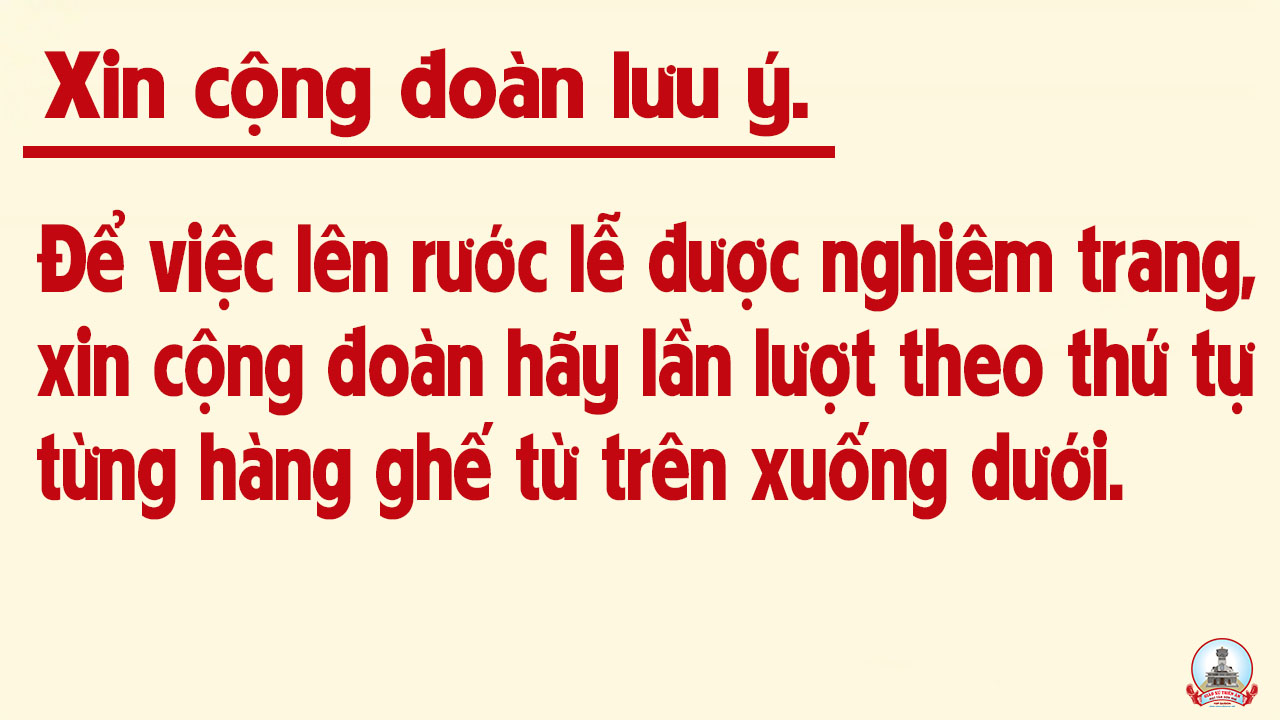 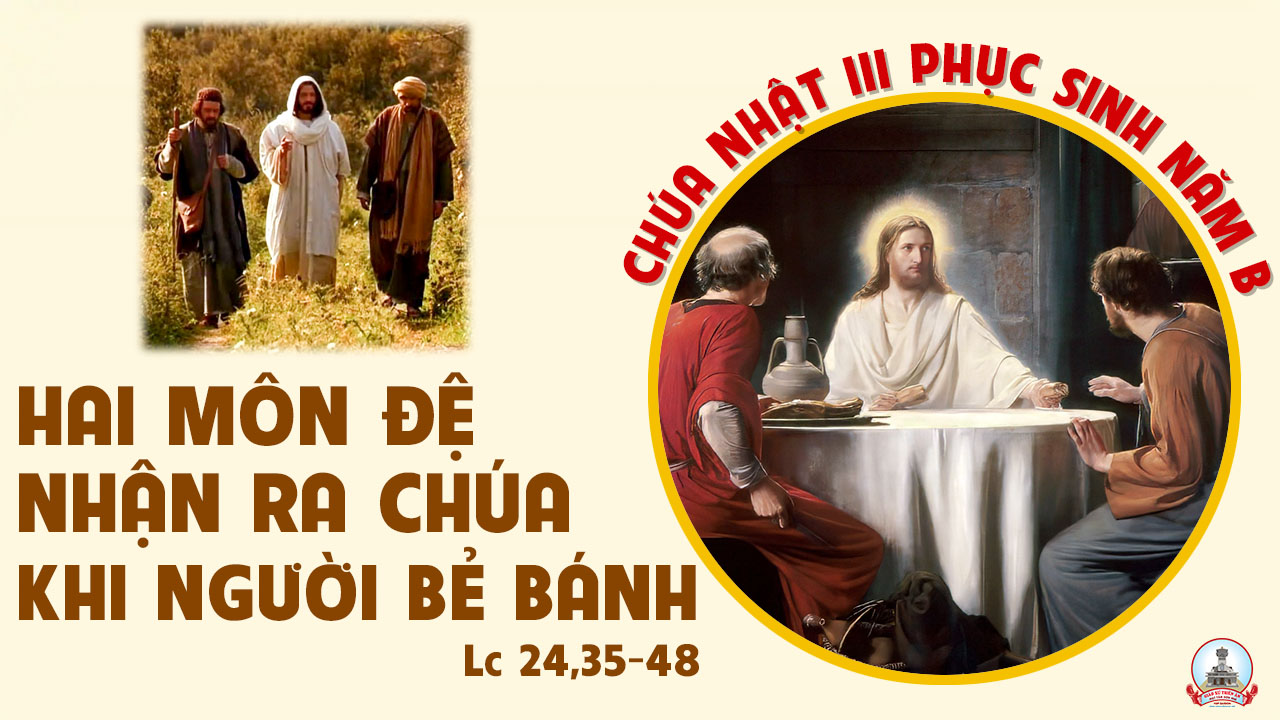 Ca Nguyện Hiệp Lễ 
Hãy Cảm Tạ Chúa
Phương Anh
Tk1: Hãy cảm tạ Chúa vì Chúa hảo tâm, vì đức từ bi của Người muôn thưở. Nhà Is-ra-el hãy hát mừng lên, vì đức từ bi của Người muôn đời.
Đk: Mừng hát Al-le-lu-ia. Ngợi khen Al-le-lu-ia. Hòa vang Al-le-lu-ia. Mừng hát Al-le-lu-ia. Ngợi khen Al-le-lu-ia. Hòa vang Al-le-lu-ia.
Tk2: Tay mặt của Chúa đã nhấc hồn con, đã nhấc hồn con lên bằng sức mạnh. Con nào có chết vì Chúa gần con, con sẽ truyền rao công cuộc của Người.
Đk: Mừng hát Al-le-lu-ia. Ngợi khen Al-le-lu-ia. Hòa vang Al-le-lu-ia. Mừng hát Al-le-lu-ia. Ngợi khen Al-le-lu-ia. Hòa vang Al-le-lu-ia.
Tk3: Xem kìa viên đá mà những thợ xây, mà những thợ xây loại bỏ ra ngoài nên hòn đá góc của các tường xây, việc đó đã do tay Người tác thành.
Đk: Mừng hát Al-le-lu-ia. Ngợi khen Al-le-lu-ia. Hòa vang Al-le-lu-ia. Mừng hát Al-le-lu-ia. Ngợi khen Al-le-lu-ia. Hòa vang Al-le-lu-ia.
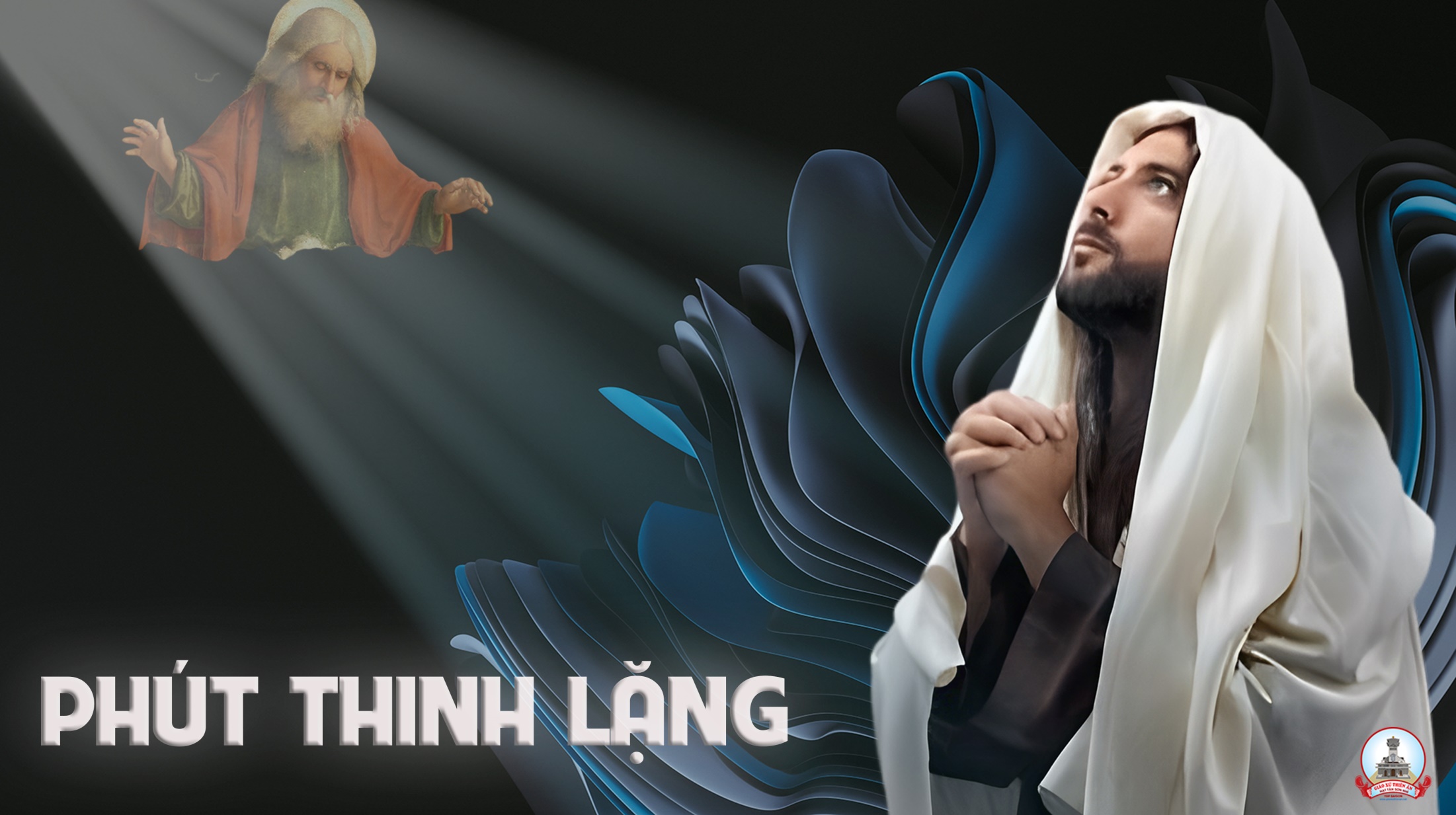 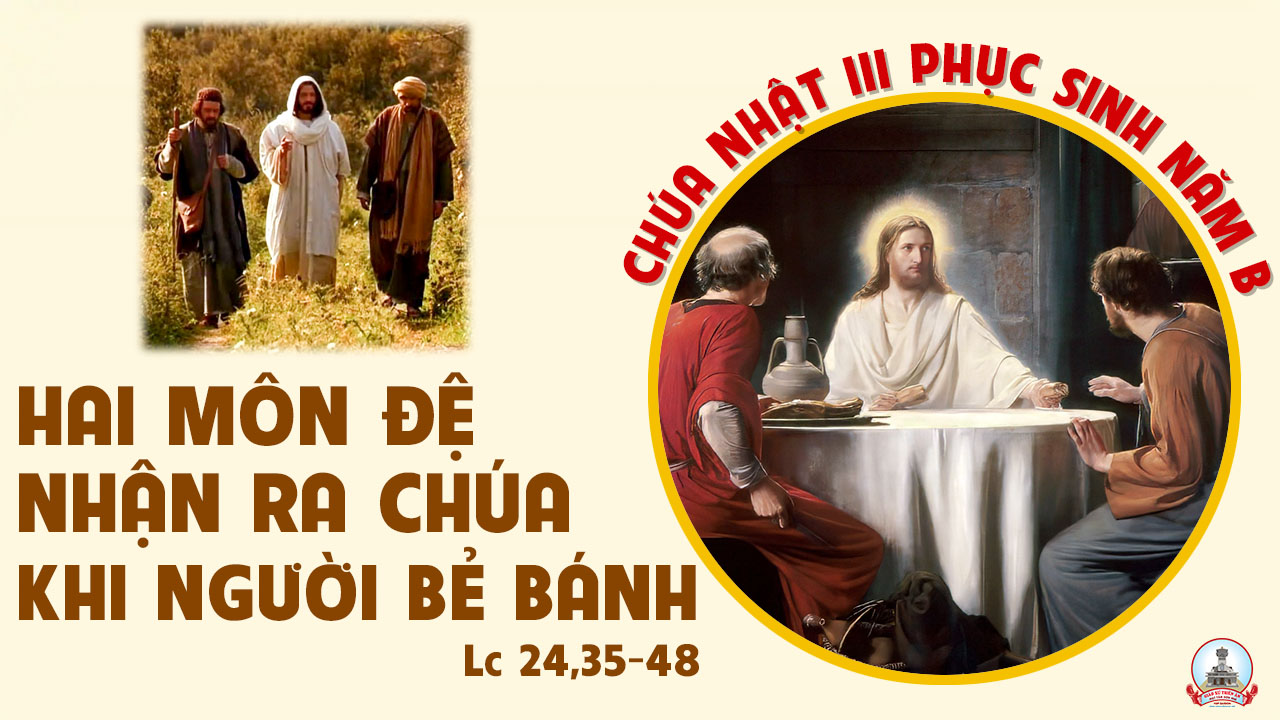 Ca kết lễ
Nào Ta Hãy Mừng Vui
Lm. Kim Long
Đk: Nào ta hãy mừng vui, Chúa chiến thắng tử thần rồi, nguồn sống mới chiếu sáng tuyệt vời. Al-lê-lu-ia.
**: Nào ta hãy mừng vui, Chúa đã sống lại rạng ngời và Máu Thánh xóa hết tội đời. Al-lê-lu-ia.
Tk: Thánh giá Chúa vươn cao dâng lễ hy sinh cho nhân thế muôn đời sống trong ân tình.
Đk: Nào ta hãy mừng vui, Chúa chiến thắng tử thần rồi, nguồn sống mới chiếu sáng tuyệt vời. Al-lê-lu-ia.
**: Nào ta hãy mừng vui, Chúa đã sống lại rạng ngời và Máu Thánh xóa hết tội đời. Al-lê-lu-ia.
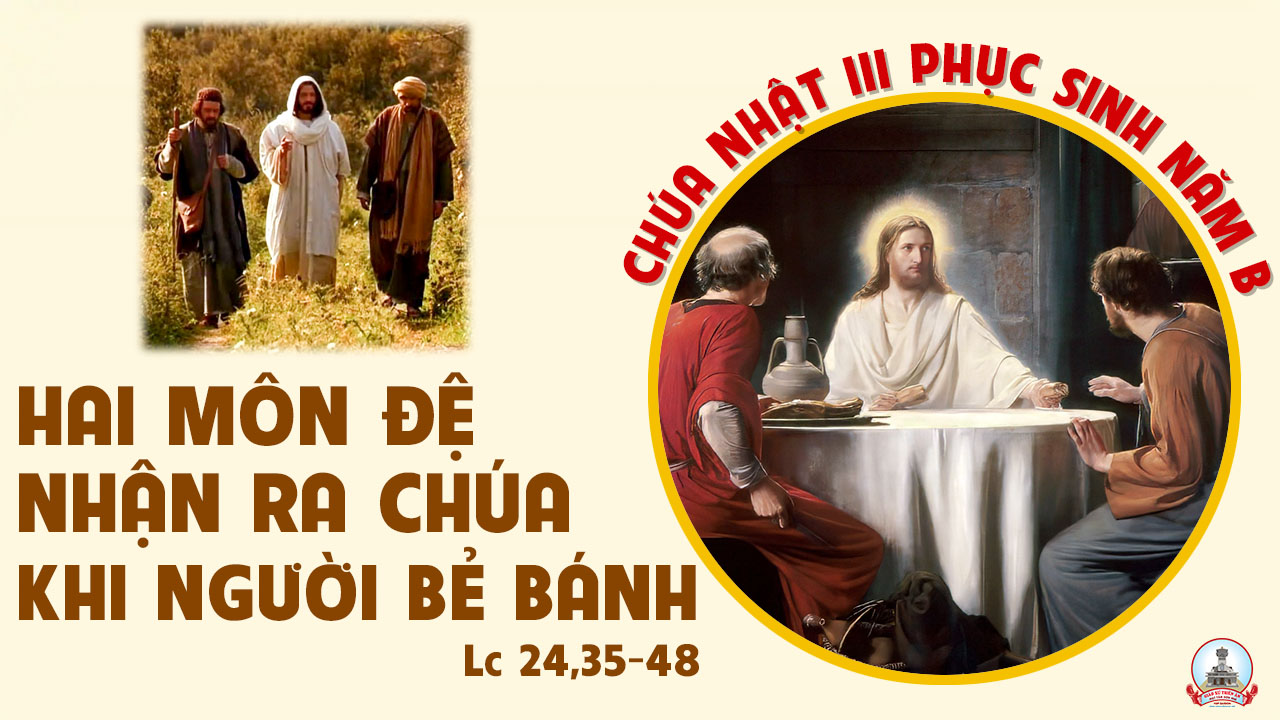